States of Matter
Entrance Question
What are the differences between solids, liquids, and gases?





http://www.youtube.com/watch?v=KCL8zqjXbME
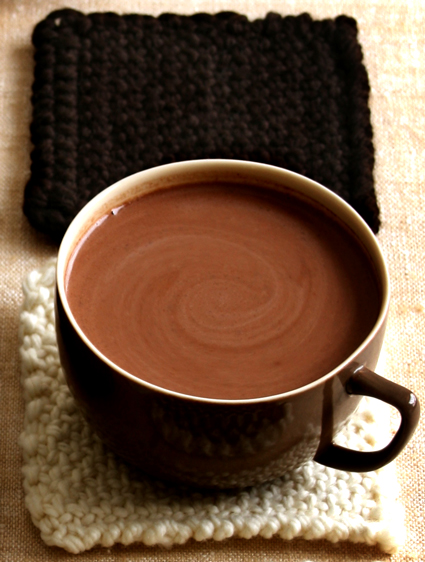 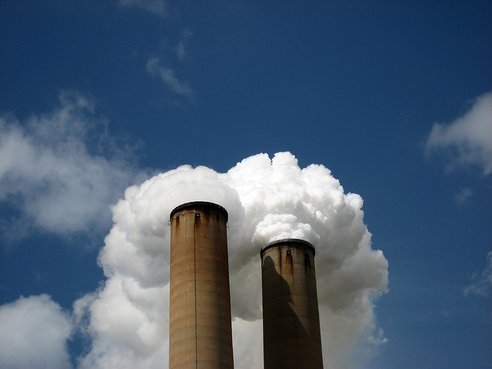 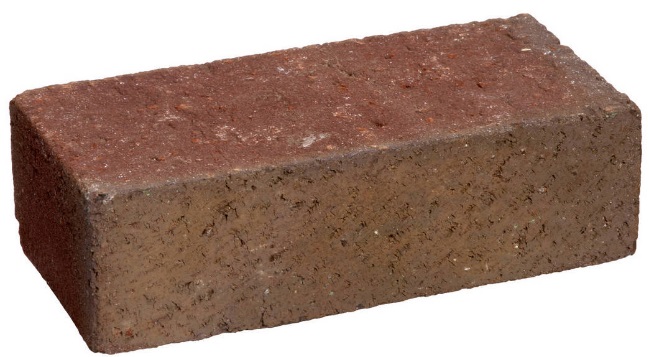 Solids
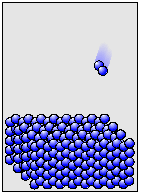 Solids have a definite shape.
Solids have a definite volume.
The particles of a solid are close together and tightly packed.
The particles of a solid move very little.
Liquids
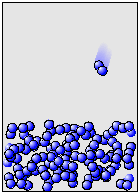 Liquids have no definite shape.
They take the shape of their container.
Liquids have a definite volume.
The particles of a liquid are fairly close together.
The particles of a liquid move fairly slowly.
Gases
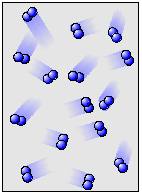 Gases have no definite shape.
They take the shape of their container.
Gases have no definite volume.
They fill the volume of their container.
The particles of a gas are spread far apart.
The particles of a gas are moving very quickly in all directions.
Change in States
In order for matter to change from one state to another, thermal energy must be added or removed.  
A change in states always involves a change in temperature.
As temperature rises, matter changes to a more active state.
https://phet.colorado.edu/en/simulation/states-of-matter-basics
Change in States
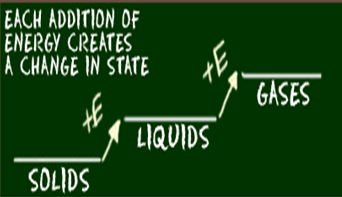 Name each process…
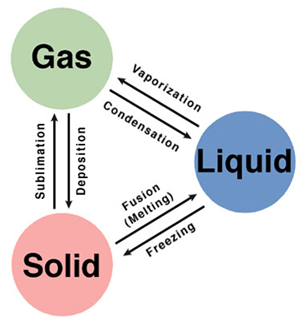 Fun with States of Matter
https://www.youtube.com/watch?v=Fum9Ahvfzq8
Extra Time?
http://www.youtube.com/watch?v=iRgianWtn7o